¯^vMZg
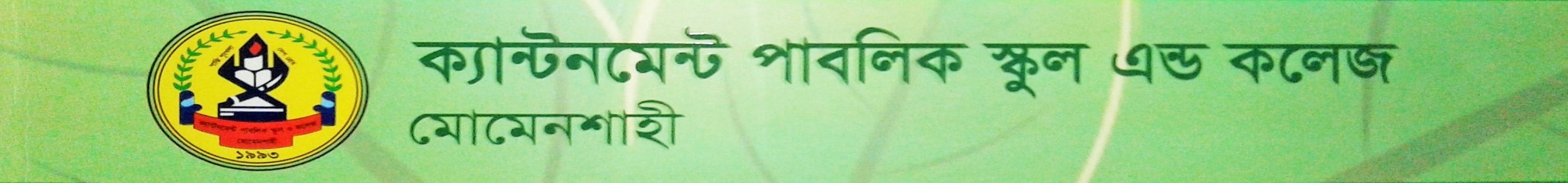 বাংলা দ্বিতীয় পত্র
 ব্যাকরণ
আজকের পাঠ: evsjv GKv‡Wwgi cÖwgZ evsjv evbv‡bi wbqg
cvVÑ1(Zrmg kã)
cvVÑ1/১
wkLbdj
এই পাঠ শেষে শিক্ষা_©xiv:
প্রমিত বাংলা বানানের নিয়মগুলি 
1| ej‡Z  পারবে।
2| wjL‡Z cvi‡e|
3| kãïw×‡Z cÖ‡qvM Ki‡Z cvi‡e|
evsjv GKv‡Wwgi cÖwgZ evsjv evbv‡bi wbqg(Zrmg kã)
1| Zrmg A_©vr evsjv fvlvq e¨eüZ AweK…Z ms¯‹…Z k‡ãi evbvb h_vh_ I AcwiewZ©Z _vK‡e| KviY Gme k‡ãi evbvb I e¨vKiYMZ cÖKiY I c×wZ wbw`©ó i‡q‡Q| Z‡e GB evbvbixwZ‡Z †hme †ÿ‡Î e¨wZµg cÖ¯ÍvweZ n‡q‡Q, Zv Abym„Z n‡e|
2| Z‡e †hme Zrmg  k‡ã B C ev D E DfqB ï× †mBme k‡ã †Kej B ev D Ges ZviÑ KviwPý  w  y e¨eüZ n‡e| †hgb: miwY, wKse`wšÍ, jnwi, c`we, m~wPcÎ BZ¨vw`| 
3| †id-Gi ci e¨Äbe‡Y©i wØZ¡ n‡e bv| †hgbÑAP©bv,AR©b,Kvh©,m~h© BZ¨vw`| 
4| mwÜi †ÿ‡Î K L M N c‡i _vK‡j c‡`i AšÍw¯’Z g& ¯’v‡b Aby¯^vi s †jLv hv‡e| †hgb :Ang&+Kvi= AnsKvi; Gfv‡e fqsKi, msMxZ, msNUb BZ¨vw`| mwÜe× bv n‡j O ¯’v‡b s n‡e bv| †hgb: A¼,A½,AvKv•ÿv, K¼vj, M½v, m½x BZ¨vw`|
5| ms¯‹…Z Bb&-cÖZ¨qvšÍ k‡ãi `xN© CÑKvivšÍiƒc mgvme× n‡j ms¯‹…Z e¨vKi‡Yi wbqg Abyhvqx †m¸wj‡Z n«¯^ B-Kvi nq| †hgb: ¸Yx > ¸wYRb, cÖvYx > cÖvwYwe`¨v, gš¿x > gwš¿cwil` BZ¨vw`|
মূল্যায়ন:wb‡¤œv³ evbv‡bi wbqg e‡jv:miwY, AP©bv, cÖvwYwe`¨v, AnsKvi, A¼,AvKv•ÿv|
বাড়ির কাজ: 

	evsjv GKv‡Wwgi cÖwgZ evsjv evbv‡bi Zrmg k‡ãi 5wU wbqg লিখে আনবে।
ধ
ন্য
বা
দ
¯^vMZg
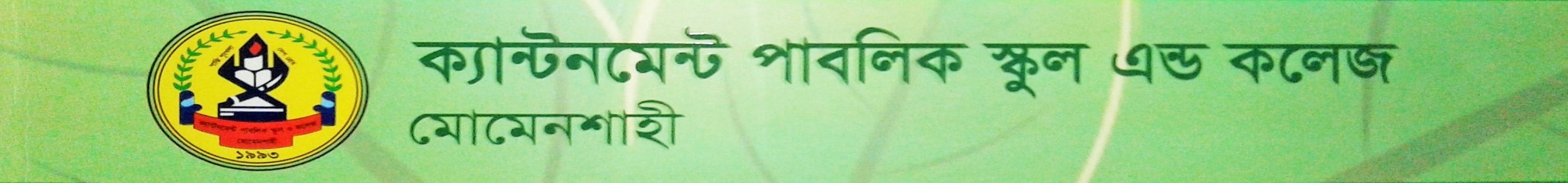 AvR‡Ki cvV  mvaviY cvV: evsjv evbv‡bi wbqgcvVÑ 2 we‡kl cvV: evsjv GKv‡Wwgi cÖwgZ evsjv evbv‡bi wbqg     (A-Zrmg A_©vr Z™¢e, ‡`wk, we‡`wk wgkÖ kã)
cvVÑ১/২
c~e©cvV hvPvB:
 
   evsjv GKv‡Wwgi cÖwgZ evsjv evbv‡bi Zrmg k‡ãi 5wU wbqg।
cÖkœ: evsjv GKv‡Wwgi cÖwgZ evsjv evbv‡bi wbqg| (A-Zrmg A_©vr Z™¢e, ‡`wk, we‡`wk, wgkÖ kã)
 DËi: 1) mKj A-Zrmg A_©vr Z™¢e, †`wk, we‡`wk wgkÖ k‡ã †Kej B Ges D Ges G‡`iÑ Kvi wPý w  y e¨eüZ n‡e| †hgb: Aviwe, dviwm, PvwP, `vw`, gvwg cvwL BZ¨vw`|
	Abyiƒcfv‡e – Avwj cÖZ¨qhy³ k‡ã  BÑKvi n‡e| †hgb: †Lqvwj, eY©vwj, wgZvwj, †mvbvwj
	Z‡e †Kvb †Kvb ¯¿xevPK k‡ãi †k‡l C-Kvi †`qv †h‡Z cv‡i| †hgb: ivbx, cix, Mvfx|
     c`vwkÖZ wb‡`©kK wU-‡Z B-Kvi n‡e| †hgb: †Q‡jwU, eBwU, †jvKwU|
     me©bvg, we‡klY, wµqv-we‡klY I †hvRK c`iƒ‡c Kx kãwU C -Kvi w`‡q †jLv n‡e|
    †hgb: GUv Kx eB? Kx Avb›`!, Kx Kiv hv‡e| Kxfv‡e, Kx iƒ‡c cÖf…wZ k‡ãI CÑKvi n‡e|
     †hme cÖkœevPK ev‡K¨i DËi nu¨v ev bv n‡e, †mme ev‡K¨ e¨eüZ ÔwKÕ n«¯^ B-Kvi w`‡q †jLv n‡e|
    †hgb: Zzwg wK hv‡e? †m wK G‡mwQj?
2) evsjvq AÑaŸwbi D”PviY eû‡ÿ‡Î I-i g‡Zv nq| kã‡k‡li Gme A-aŸwb I-Kvi w`‡q †jLv †h‡Z cv‡i| †hgb: Kv‡jv, ev‡iv, fv‡jv, e‡jv, g‡Zv, a‡iv, bvgv‡bv|
        fwel¨r AbyÁvi k‡ãi Avw`‡ZI I-Kvi †jLv †h‡Z cv‡i| †hgb: †Kv‡iv, †ev‡jv, ‡ev‡mv|
3) A-Zrmg mKj k‡ã †i‡di ci e¨Äbe‡Y©i wØZ¡ n‡e bv| †hgb: KR©, †KvZ©v, g`©, m`©vi BZ¨vw`|
4) mgvme× kã¸‡jv h_vm¤¢e GKm‡½ wjL‡Z n‡e| †hgb: msev`cÎ, iweevi, evievi, welv`gwÐZ, ‡bkvMÖ¯Í BZ¨vw`| we‡kl cÖ‡qvR‡b mgvme× kãwU‡K GK ev GKvwaK nvB‡db (-) w`‡q hy³ Kiv hvq| †hgb:‡eUv-‡ewU, fvB-‡evb, wKQz-bv-wKQz|

5) s , O : k‡ãi †k‡l cÖvmw½K †ÿ‡Î mvaviYfv‡e Aby¯^vi (s) e¨eüZ n‡e| †hgbt Mvs,Xs,is, ms ; Z‡e Aby¯^v‡ii m‡½ ¯^iaŸwb hy³ n‡j O n‡e| †hgbt fvOv, iwOb, ivOv, evOvwj BZ¨vw`| evsjv I evsjv‡`k k‡ã Aby¯^vi ÔsÕ _vK‡e|

6) evsjvq we‡`wk k‡ãi Avw`‡Z eY©we‡kølY m¤¢e bq| G¸‡jv hy³eY© w`‡q wjL‡Z n‡e| †hgb: †÷kb, w÷ªU, w¯úªs| Z‡e Ab¨ †ÿ‡Î we‡kølY Kiv hvq| ‡hgb: gvK©m, †kKmwcqi, Bmivwdj| 

7) ÿ,L : ÿxi, ÿzi I †ÿZ kã wLi, Lyi I †LZ bv wj‡L ms¯‹…Z g~j Abymi‡Y ÿxi, ÿzi I †ÿZ-B †jLv n‡e| Z‡e  A-Zrmg k‡ã wL‡`, Ly`, Ly‡`, Lyi, (Mevw` cïi cv‡qi †kl cÖvšÍ) †LZ, L¨vcv BZ¨vw` †jLv hv‡e|
8) nmwPý h_vm¤¢e eR©b Kiv n‡e| †hgb: KvZ, g`, PU, SiSi, 
ZQbQ, kL, UvK, wWk BZ¨vw`| Z‡e hw` A_© weåvwšÍ ev  fzj D”Pvi‡Yi Avk¼v _v‡K| Z‡e nm&-wPý e¨envi Kiv †h‡Z cv‡i| †hgb: Ki&, ai&, ej&,  gi&, Dn&, evn&  BZ¨vw`| 

9) R,h: evsjvq cÖPwjZ we‡`wk kã mvaviYfv‡e evsjv fvlvi aŸwbc×wZ    Abyhvqx wjL‡Z n‡e| †hgb: KvMR, Rv`y, RvnvR, †Reªv, Ryjyg BZ¨vw`|
Bmjvg ag©-msµvšÍ K‡qKwU k‡ã weK‡í ÔhÕ †jLv †h‡Z cv‡i| †hgb: Avhvb, Ihy,Kvhv, bvgvh, nhiZ| 

10) Bs‡iwR I Bs‡iwRi gva¨‡g AvMZ we‡`wk eY© ev aŸwbi Rb¨ m Ges -sh, -sion, ssion, -tion cÖf…wZ eY©¸”Q ev aŸwbi Rb¨ k e¨eüZ n‡e| Z‡e question  BZ¨vw` k‡ãi evbvb Ab¨iƒc †KvGm&P&b&|
g~j¨vqb:

wb†¤œv³ k‡ãi evbvb¸‡jvi wbqgixwZ eywS‡q `vI:

evwo, Kvh©, ‡÷kb, msev`cÎ, ÿzi, is, e¯‘Z, iwOb, evsjv‡`k |
?
evwoi KvR:

evsjv GKv‡Wwgi cÖwgZ evsjv evbv‡bi †h †Kvb cuvPwU wbqg  wj‡L Avb‡e|
ab¨ev`